LA DENGUE
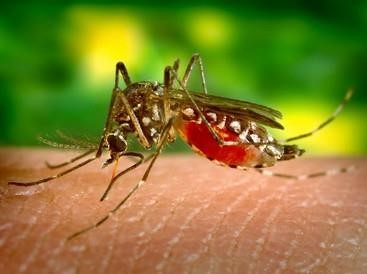 Présentée par Dr  GUEBRE Rokia

Médecin Chef du District Sanitaire de Ziniaré
PLAN
INTRODUCTION
ASPECTS EPIDEMIOLOGIQUES/CONTEXTE DE LA LUTTE CONTRE LA DENGUE AU BURKINA FASO
DEFINITION/DEFINTION DES CAS
Cas probable
Cas suspect 
Cas confirmé
MODE DE TRANSMISSION
FACTEURS FAVORISANTS/RISQUES
SIGNES CLINIQUES
PLAN
MESURES PREVENTIVES
Prévention individuelle
Prévention collective
ATTENTES
CONCLUSION
Introduction 1/4)
La dengue est  une maladie virale transmise à l’homme par des femelles  de moustiques infestées du genre Aedes. 


une maladie tropicale négligée et ré-émergente.
Selon l’OMS d’importantes épidémies surviennent chaque année dans les caraïbes, en Asie, en Amérique latine et en Afrique .
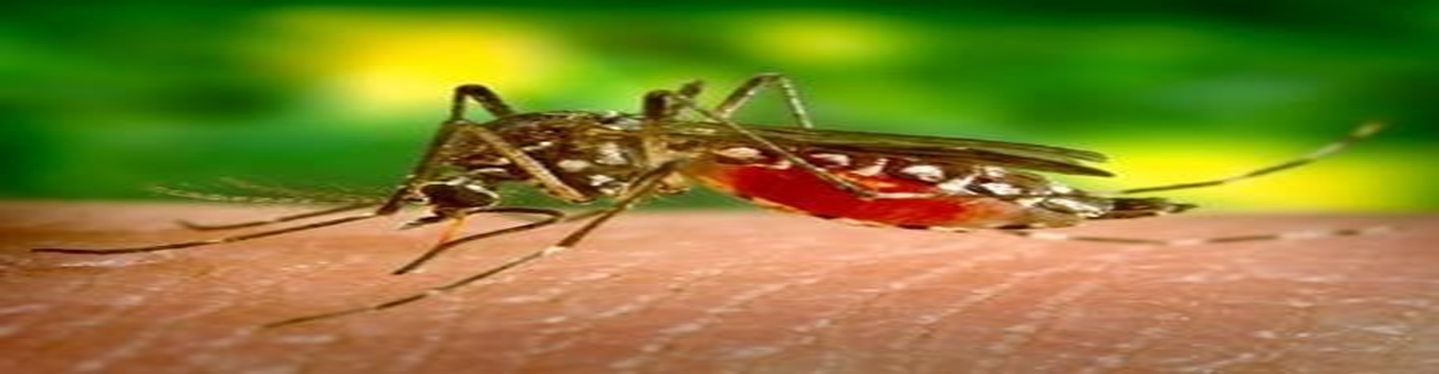 Le vecteur principal
Aedes aegypti.
Introduction (2/3)
Plusieurs cas de dengue ont été rapportés au Burkina Faso en 1925, 1980, 2000, 2013, et récemment une flambée en 2016  ayant justifié la mise en place d’un système de surveillance . 
Des insuffisances dans la prise en charge thérapeutique et l’automédication sont fréquemment rencontrées avec parfois des conséquences désastreuses. 
.
Introduction (3/4)
Pour mieux orienter les agents de santé dans la prise en charge, le ministère de la santé à travers le Programme national de lutte contre les maladies tropicales négligées (PNMTN) et de la Direction de la protection de la santé de la population (DPSP) a mis à la disposition du personnel soignant une série de documentation sur la dengue:

les directives nationales de prise en charge des cas de dengue au B F
un guide de diagnostic et de traitement de la dengue.
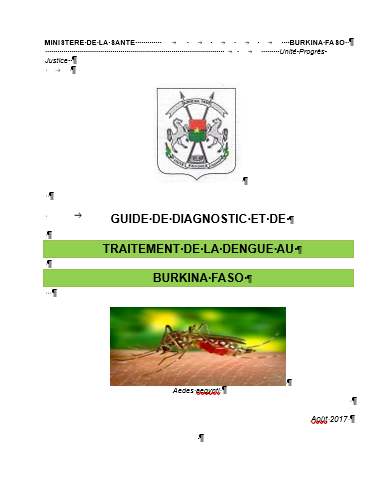 Ce Guide permet de standardiser la prise en charge des cas à tous les niveaux du système de santé.(révisé en septembre 2023)
Introduction (4/4)
Au niveau National: semaine S49 (04/12/2023 au 10/12/2023=5019 cas suspects, 2178 cas probables et 12 décès.
Au niveau Régional :S49=121 cas suspects, 36 cas probables, 0 décès
Au niveau du district S49 :100 cas suspects, 32  cas probables, 0 décès,7 hospitalisés
Mesures prises:
Le renforcement de la surveillance 
Le rappel sur les algorithmes de prises en charge
La mise à niveau des agents de santé, aides mémoires
La mise à disposition des TDR, LAL, Communication (  Hommes de médias)
Les mesures préventives contre les piqures du moustique (assainissement du cadre de vie, MILDA, etc….)
[Speaker Notes: Données sous estimées liés aux privées]
Introduction (4/4)
[Speaker Notes: Données sous estimées liés aux privées]
ASPECTS EPIDEMIOLOGIQUES ET CONTEXTE DE LA LUTTE CONTRE LA DENGUE AU BURKINA FASO (1/3)
La dengue est  due à un virus ayant 4 sérotypes: DENV1, DENV2, DENV3, et DENV4. L’immunité conférée par un sérotype est définitive, mais elle ne protège pas contre les autres sérotypes. Une personne peut être infectée par chacun des 4 sérotypes. Une nouvelle infection par un autre sérotype est un facteur favorisant de survenue  de dengue sévère. 
Selon l’OMS, on note 50 à 100 millions de nouvelles infections par an dans plus de 100 pays endémiques dans le monde dont 22 en Afrique
DEFINITIONS (1/3)
La dengue= maladie virale 
 Transmise à l’homme par la piqûre des moustiques femelles  infectées,
 Principalement / Aedes aegypti, 
Rarement Aedes. albopictus.
 4 sérotypes du virus responsable  : DEN-1, DEN-2, DEN-3 et DEN-4.
[Speaker Notes: UNE PERSONNE PEUT SUCCESSIVEMENT OU SIMULTANEMRNT DEVELLOPPES CES 4 SEROTYPES]
DEFINITIONS (2/4)
Un cas suspect de la dengue:  
un patient présentant une fièvre aigue  généralement élevée d’une durée comprise entre 2 et 7 jours (avec un TDR paludisme négatif ou un TDR paludisme positif ne répondant pas au traitement antipaludique) associée à au moins deux des signes suivants :  
.
[Speaker Notes: Pas de palu dengue]
associée à au moins deux des signes suivants
céphalées sévères 
douleurs retro orbitaires,  
douleurs articulaires, 
douleurs  musculaires,  
nausées,
vomissements,  
éruptions cutanées, 
manifestations hémorragiques (saignement inhabituel au point d’injection , épistaxis, gingivorragie, hématémèse, purpura…), état de choc.
DEFINITIONS (3/4)
Un cas probable :  
 patient présentant les signes ci-dessus cités avec un TDR (validé par le standard national) positif à la dengue.
[Speaker Notes: Un TDR dengue positif est une sérologie positive des Ig M et/ou des Ig G et/ou antigène NS1 positif.  
NB : Les Ig M persistent 2 à 3 mois dans l’organisme.]
DEFINITIONS (4/4)
Un cas confirmé : 
 Tout cas suspect ou probable confirmé par le laboratoire : sérologie (ELISA), détection du virus par PCR ou isolement.
[Speaker Notes: Détection protéines, antigènes du pathogène cible]
MODE DE TRANSMISSION (1/ 3)
TRANSMISSION PAR PIQURES DE MOUSTIQUES
Transmission interhumaine par l’intermédiaire d’un moustique infecté.
 Lors d’une piqûre, le moustique prélève le virus chez une personne infectée et peut le transmettre à une personne saine à l’occasion d’une autre piqûre, après une incubation de 4 à 10 jours et pendant tout le reste de sa vie.
 Les personnes infectées par le virus de la dengue peuvent quant à elles transmettre l’infection pendant 4 à 5 jours et au maximum 12 jours après l’apparition des premiers symptômes
© Inserm / F. Koulikoff
MODE DE TRANSMISSION (2/3)
[Speaker Notes: QUELQU’UN PEUT IL NOUS EXPLIQUER CE QUIL COMPREND?]
FACTEURS FAVORISANTS
Une infection antérieure par le DENV augmente le risque de contracter une dengue sévère. 
L’urbanisation (en particulier lorsqu’elle n’est pas planifiée) joue un rôle dans la transmission de la dengue(population concentrée dans des zones insalubres, absence de voie de canalisation etc)
 plusieurs facteurs sociaux et environnementaux : densité de population, mobilité humaine, accès à des sources d’eau fiables, pratiques de stockage de l’eau
Prolifération des gites larvaires (canaris cassés, pneus usés, eaux stagnantes)
Manque d’hygiène du milieu et du cadre de vie
[Speaker Notes: MALHEUREUSEMENT .URBANISTION]
SIGNES CLINIQUES
La plupart des malades ont des symptômes légers ou n’ont aucun symptôme et se rétablissent en 1 à 2 semaines. Dans de rares cas, la dengue peut être grave et entraîner la mort. 
En fonction des signes cliniques il existe 3 paliers pour la PEC
La Dengue non compliquée :PEC CSPS(ambulatoire) et revu dans les 48H
Dengue avec complications: PEC  CM ,CMA(examens de laboratoire)
SIGNES CLINIQUES
Dengue sevère:
Pronostic vital est réservé 
Signes précédemment décrits  avec un où plusieurs  des signes  ci dessous cités :
 état de choc et ou une détresse respiratoire 
Hémorragie sévère 
Défaillance organique sévère : hépatique, renale, cardiaque, et neurologiques.
Nb: prise en charge au CHR, CHU
Phase de convalescence
Bien être général s'améliore 
Régression des symptômes  :
 symptômes gastro-intestinaux,  
état hémodynamique se stabilise 
une reprise de la diurèse 
Repise de l'appétit
MESURES PRÉVENTIVES
A la phase de virémie élevée le malade  constitue une source de contamination pour les moustiques qui pourront transmettre le virus à l’entourage (famille, agents de santé…). Il est donc nécessaire de prendre des mesures de protection individuelle et collective. 
. Prévention individuelle: 
-Reduisez le risque de contracter la dengue en vous protégeant des piqures de moustiques à l’aide:
de vêtements qui couvrent autant que possible votre corps-Dormir sous MILDA
D’ecrans anti-moustiques sur les fenêtres  
des crèmes répulsives surtout le jour (gel ,les spray repulsifs) 
Les Bombes insecticides
[Speaker Notes: (l’Ag NS1+ et/ ou PCR+)]
MESURES PRÉVENTIVES
Prévention collective: 
Elle consiste à limiter la prolifération de moustiques par :   
assainissement de l’environnement :   
élimination des gites larvaires : réserves d’eaux stagnantes et chaudes (bidons, bouteilles, canettes, pneus….)  
couvrir les récipients de stockage de l’eau  
pulvérisation spatiale  et Pulvérisation Intra-Domiciliaire 
Eviter d’obstruer les caniveaux publics
Formation des operateurs sur la PID  dans certaines régions
ATTENTES-HOMMES DE MEDIAS
Donner l’information
Communiquer pour un Changement de Comportement Social
         - adoption des mesures de prévention individuelle
         - adoption des mesures de prévention collective
Accompagner les acteurs de santé à tous les niveaux du système
         - niveau périphérique
          - niveau intermédiaire
          - niveau central
Mobilisation sociale contre la Dengue lors des activités masses
CONCLUSION
Maladie virale
Transmission essentiellement pas la piqure de moustique infectée Aedes aegypti
Symptômes peuvent être bénins dans la plupart  des cas ou malins pouvant entrainer la mort
Traitement symptomatique 
Attention à l’automédication
Nécessité de mesures préventives individuelles et collectives
Hommes de medias doivent être briefés 
Accompagner les agents de santé pour un changement de comportement social
²
MERCI